Digital Modulation Basics – Part 2
Lab 5 – 2019/1440
By: Elham Sunbu
OUTLINE
Use the Simulink to generate a PAM modulated signal.
PCM modulator.
Pulse Amplitude Modulation (PAM)
Blocks Required:
- Signal Generator Block         -Pulse Generator Block          - Product Block        – Scope
We can find these blocks in the following locations of Simulink Library
Signal Generator and Pulse Generator blocks:
Simulink → Sources → Sine wave
Simulink → Sources → Pulse Generator
         Product Block
Simulink → Math Operations→ Product
Scope Block:
Simulink → Sink → Scope
Simulink
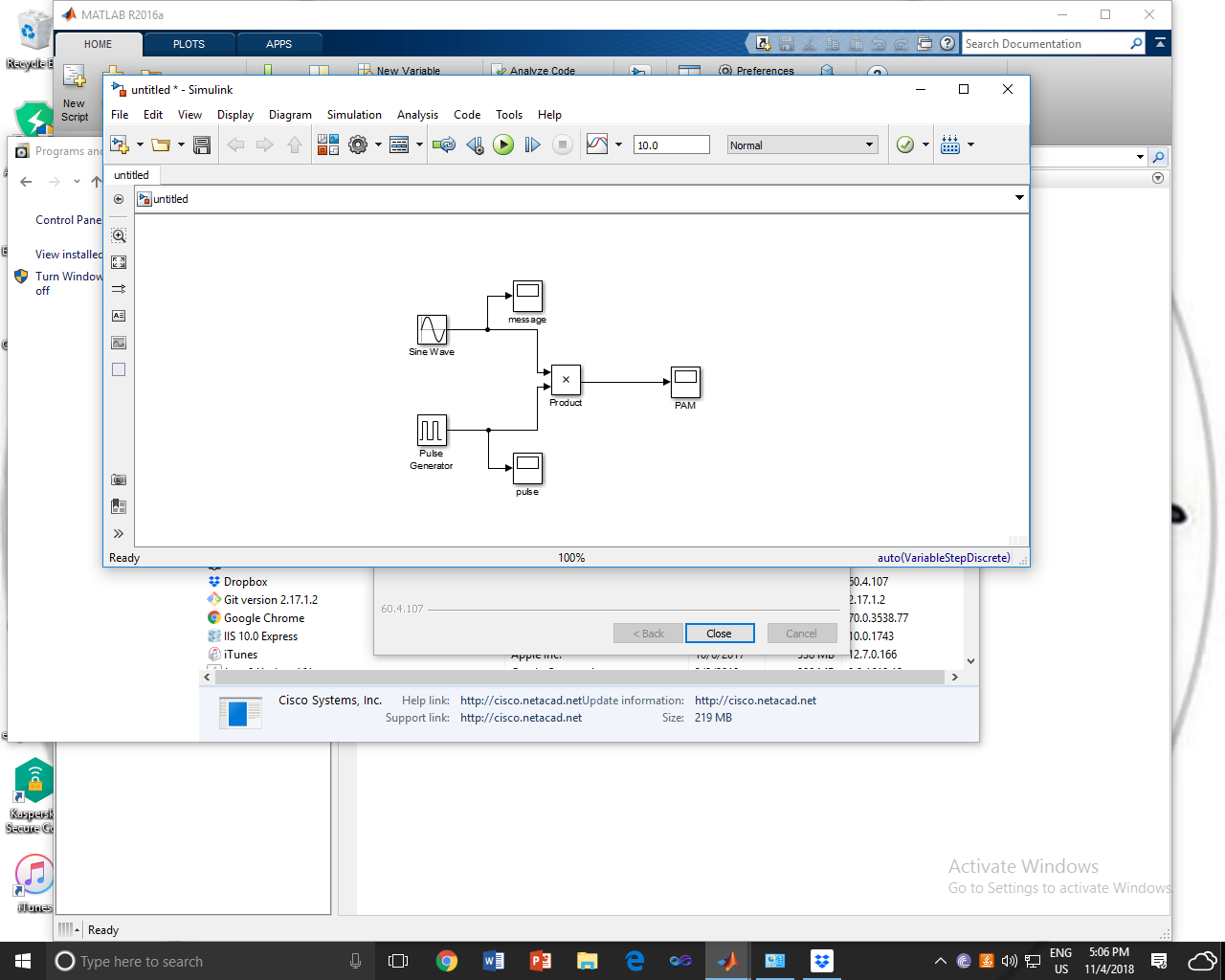 Settings
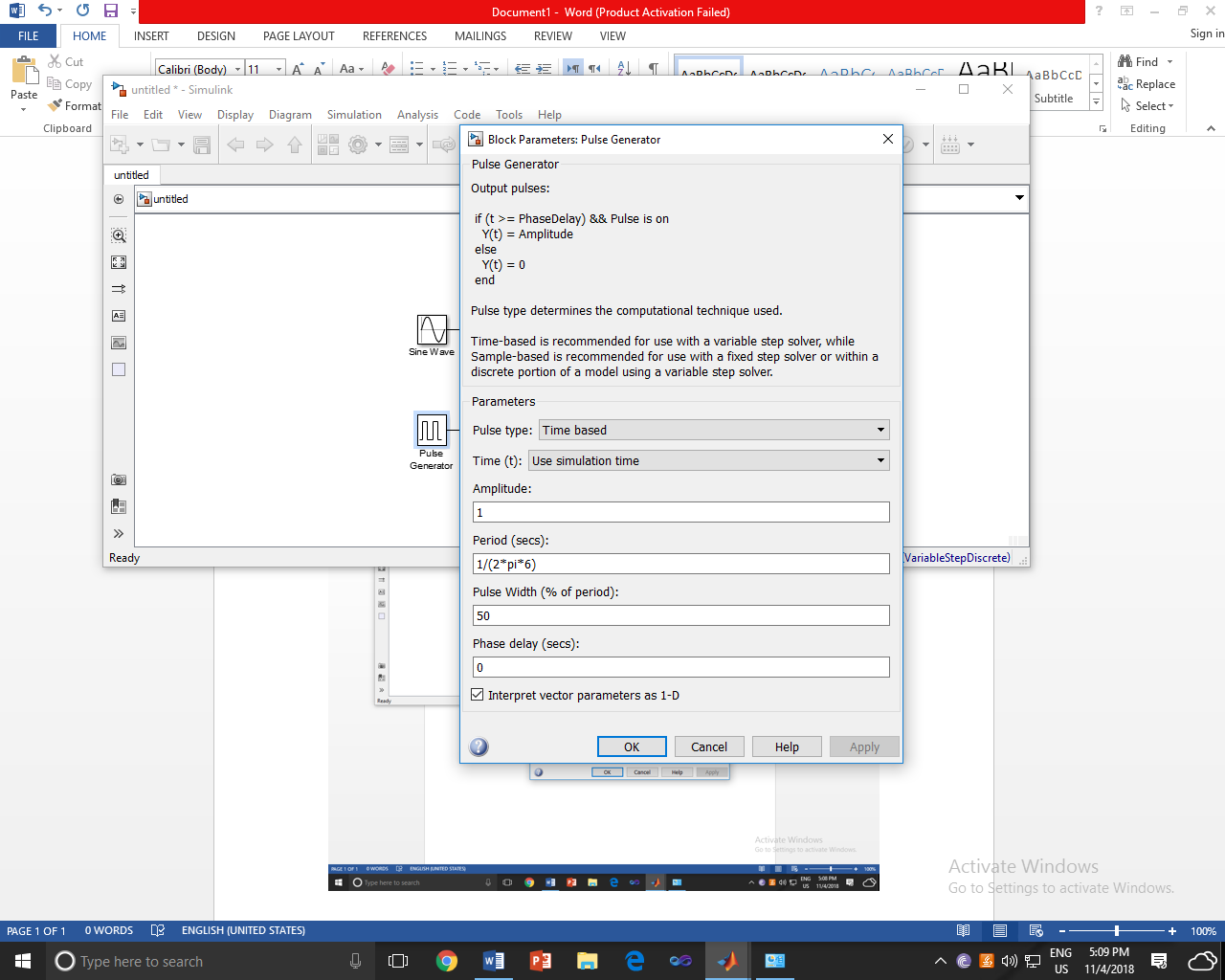 Generate a PAM signal where the message signal is 2 sin(6πt).

Generate a PAM signal where the message signal is 3 sin(5πt) with period 5, width 60.
(Evaluation)
OUTPUT
Pulse Code Modulation (PCM)
Simulink
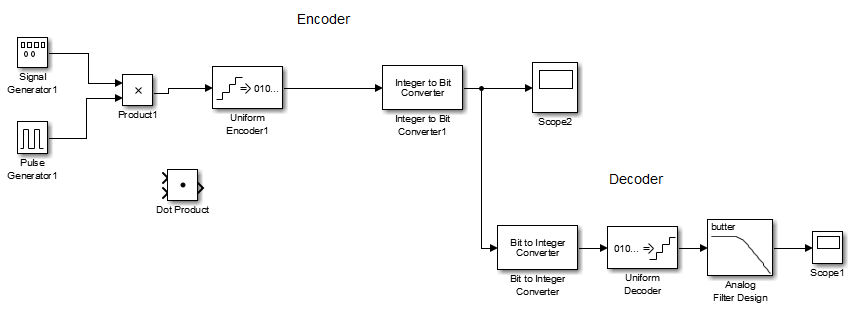 Application
Evaluation
Generate a PCM Modulator and demodulator for the following signals:
2 sin(6πt)
Settings
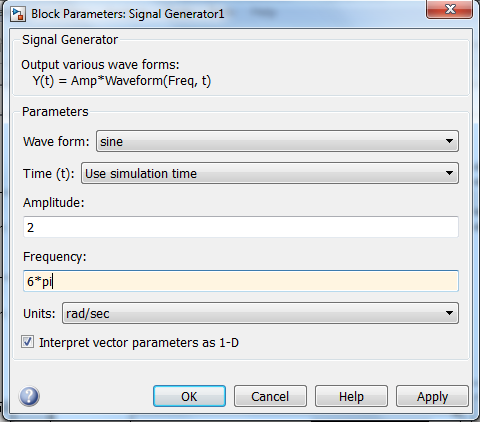 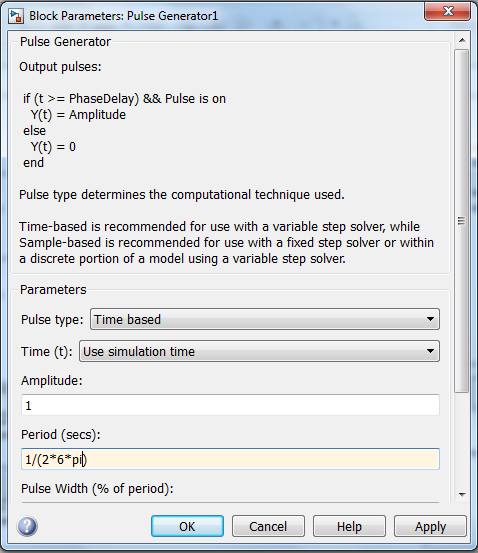 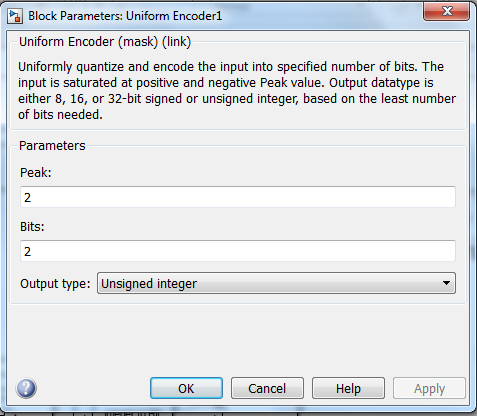 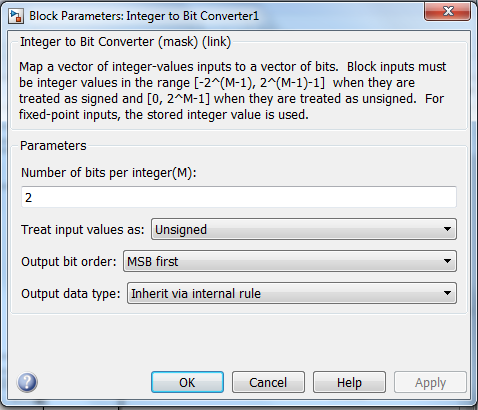 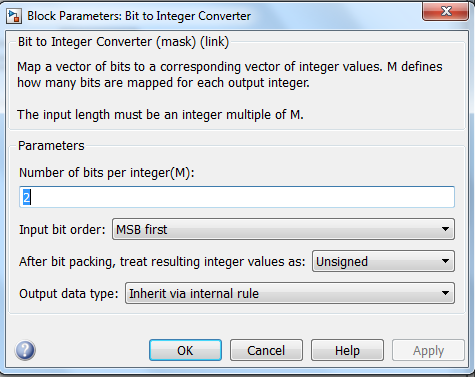 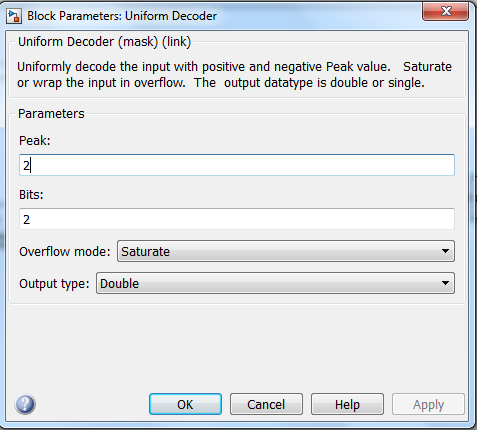 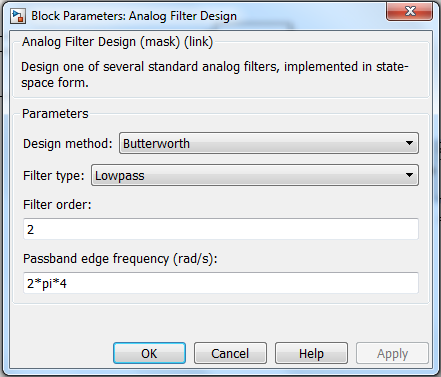 Generate a PCM Modulator and demodulator for the following signals:

4 sin(5πt)(Evaluation)
8 sin(8πt)
OUTPUT
Scope of encoder
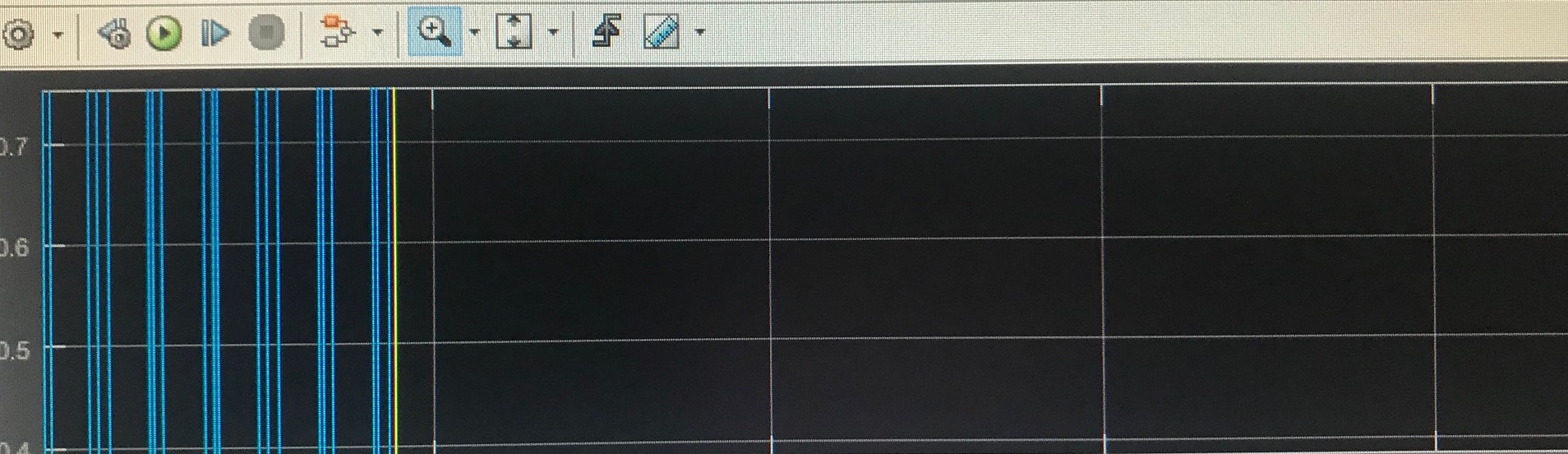 Scope of decoder
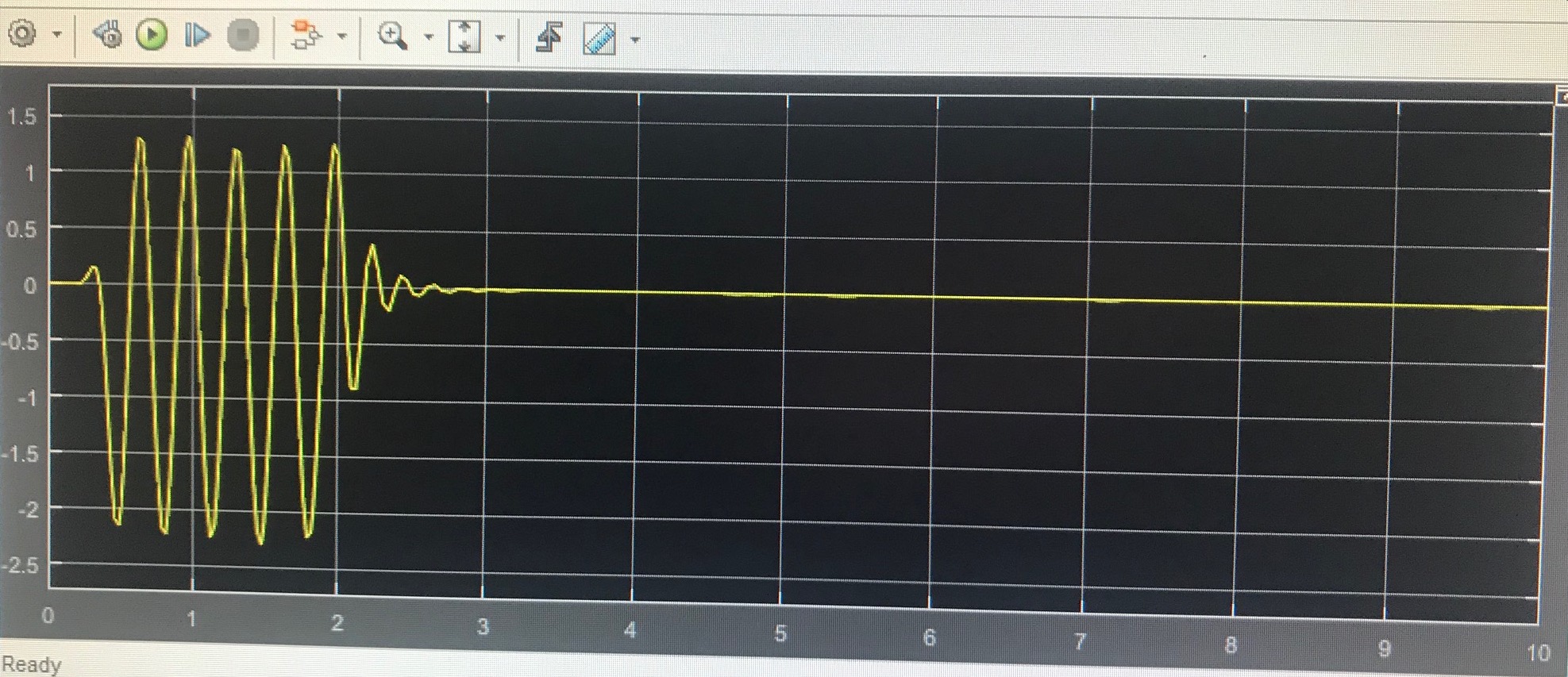 Thank You
16